Beatrice Ledergerber, Leiterin Berufsintegration, AfBB
Ein guter Start ist die halbe Miete: Berufsintegration BL
Inhalt
Verortung und Ausrichtung der Berufsintegration 
	
Hilfen für Langsamstarter/innen  
	
Ein guter Start ist die halbe Miete

Startklar?

Das Gras wächst nicht schneller, wenn man daran zieht.

Herausforderungen
3
Verortung im Bildungssystem
2. Arbeits-markt
Arbeitsmarkt
Ausbildung
1. Arbeitsmarkt
Ausbildung
Brücken-
angebote
Zentrum 
Berufsintegration
Schuljahr
unterjährig
Volksschule
4
Verortung im Kanton Basel-Landschaft
Anstoss - Jugendarbeitslosigkeit Ende 1990er Jahre
In jedem Kanton entwickelt sich ein eigenes System – Föderalismus 
Derzeit - Koordination und Strukturbereinigungen in vielen Kantonen zu beobachten 
Schweizweite Bestrebungen - Bildung vor Arbeit 

Kanton BL 
	Früher Entscheid für gemeinsames Vorgehen der IIZ Partner unter dem Lead der 	Bildung d.h. Amt für Berufsbildung und Berufsberatung:
		> 1998 Jugendberatungsstelle ‚wie weiter?‘
		> 1999 Brückenangebote beider Basel
		> Mentoring für Jugendliche 
		> check-in aprentas
		> Case Management BerufsWegBereitung (BWB)
5
Verortung im Amt für Berufsbildung und Berufsberatung
3 Strategien
nicht länger als nötig in der Berufsintegration (Drehtür)
Bedarfsorientierung mit Angebots- und Zugangssteuerung
Zusammenarbeit, IIZ
Berufsberatung
Betriebliche Ausbildung
Berufsintegration
Stipendien
Berufsberatung
Berufsberatung
check-in aprentas
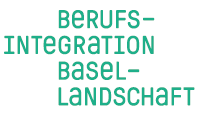 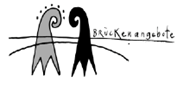 6
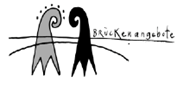 Für Langsamstarter/innen: Brückenangebote
Viele Erfolge & konstante Nichteintrittsquote  +/- 15%
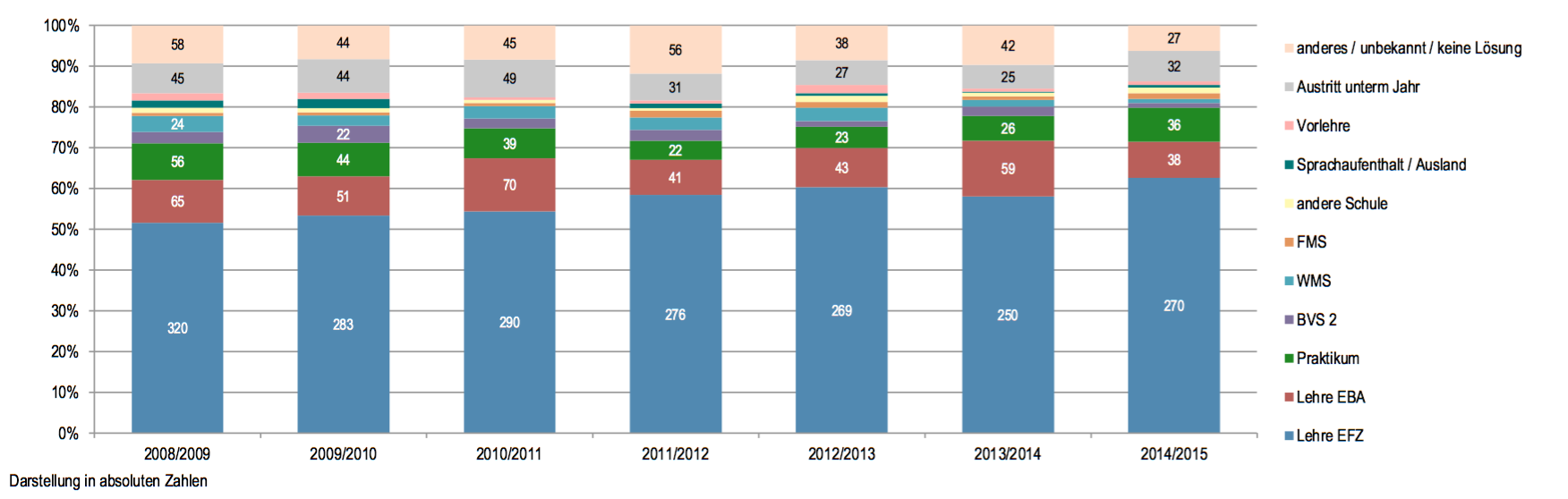 Nach aussen einfach – nach innen differenziert: Zentrum Berufsintegration
Lehre
Kurse 
Programme
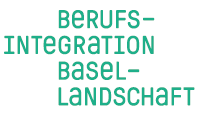 Zivilgesell-
schaft
Mentoring
Berufs-
integrations-
coaching
Case Management
Intake
„Soziales“
8
Jeder Lehrvertrag hat eine Geschichte – jeder (Noch-) Nichteinstieg auch!
3 berufsintegrative ‚Gelingensbereiche‘ und Arbeitfelder:

Erlangen der Tagesstruktur- und Partizipationsfähigkeit – d.h. Kontinuität, Stabilität, Verbindlichkeit aufbringen können
Lehrstellenbereitschaft erlangen und den Lehreinstieg nachhaltig realisieren
Lehre erfolgreich abschliessen
9
startklar?       z.B. Lehrstellenbereitschaft
Verbindlichkeit
Teamfähigkeit
Kritikfähigkeit
Berufswahl stimmt: Noten, Eignung und Neigung
Motivation
Gesundheit
10
startklar?         z.B. Einladung zum Mitspielen
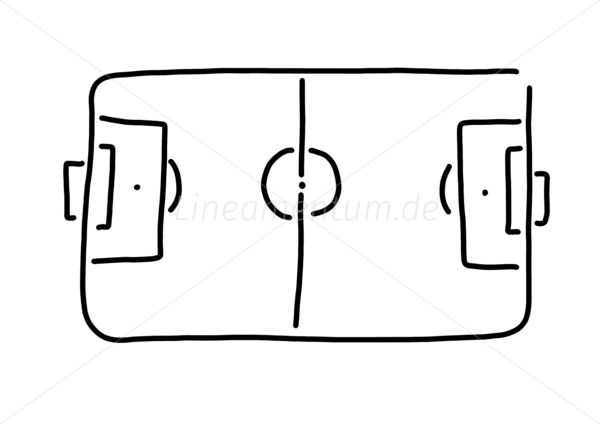 11
Das Gras wächst nicht schneller, wenn man daran zieht.
In der berufsintegrativen Arbeit heisst dies:

Entschleunigen! 
Aus-Halten
Beraten vor Platzieren
Begleiten und ‚Lernen im Kontext der Realität‘
Halt geben, Halt sagen (Grenzen sind Orientierungshilfen) 
Erfolge ermöglichen (Lernsettings bereitstellen) 
Handlungsfähigkeit stärken 
Verantwortung ‚zu-mut-en‘ und übergeben
Umwege sind immer eine Lernchance und nicht nur Risiko!
12
Herausforderung 1Sorry, ich bin nicht da!
Mit „No-Shows“ und „Punktuellen“ kann nicht an der Berufsintegration gearbeitet werden. 

Was dann? 
Partizipationsfähigkeit erlangen
Tagesstrukturfähig werden 

Wo denn?
Dort, wo die Jugendlichen, jungen Erwachsene sind 

Wer denn?
Gemeinden? – verknüpfte ‚Transitionsräume‘ -> IIZ
13
HerausforderungSpäteingereiste, fremdsprachige junge Migrant/innen
Neue Integrations- und Berufsvorbereitungsklassen (IBK) im Rahmen der Brückenangebote
170 neue Lernende auf Schuljahr 2016/17, Muttenz und Pratteln.
80 Lernende mit Wohnsitz BL in der IBK Basel
Zugang zur IBK: bis zum vollendeten 20. Lebensjahr
 
Und die anderen?
- Herausforderung für alle! -> IIZ